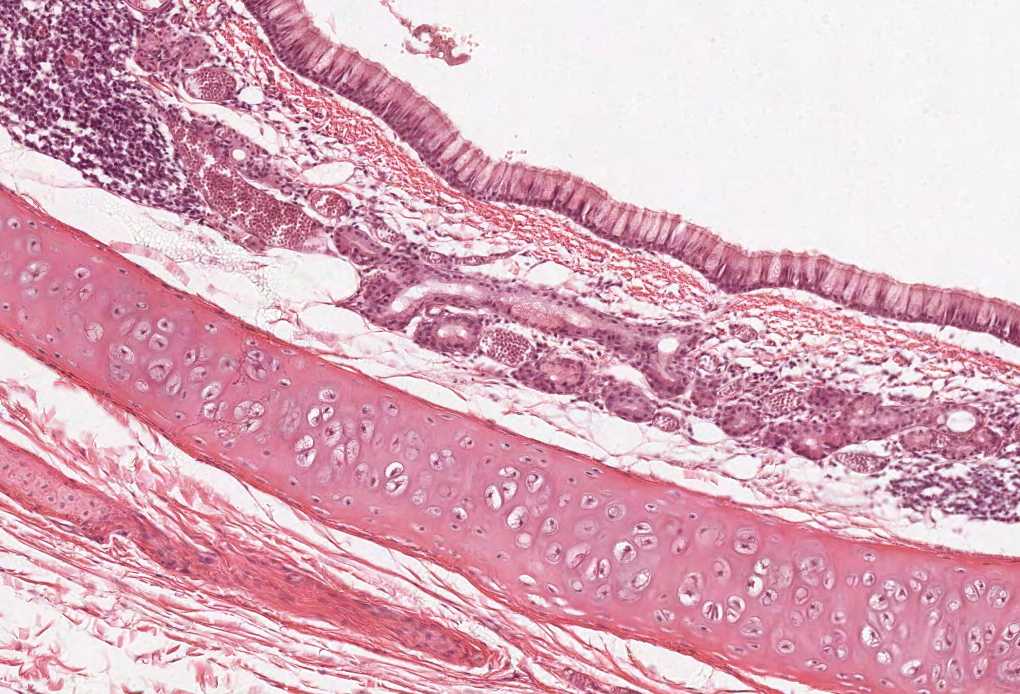 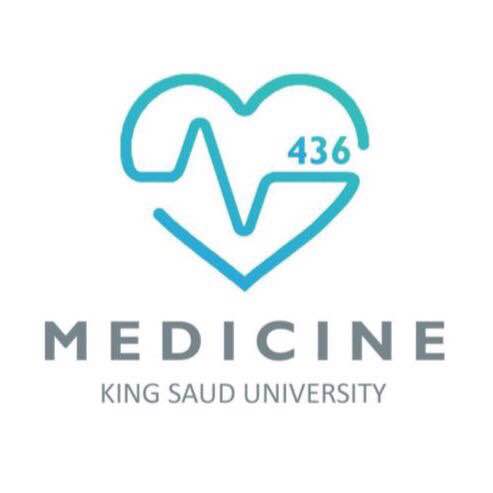 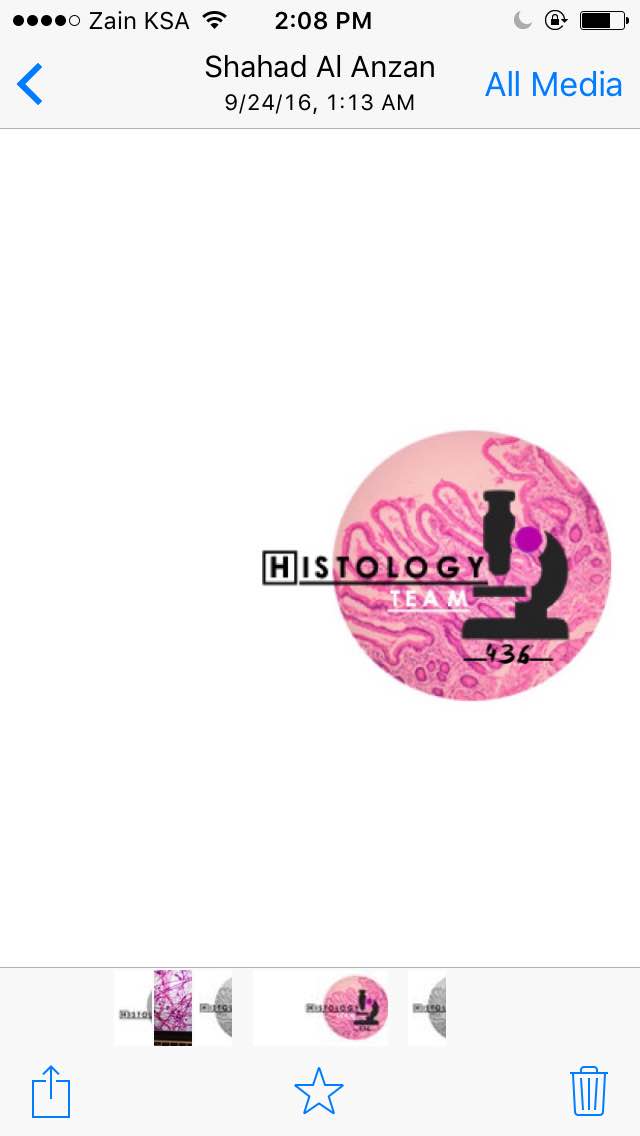 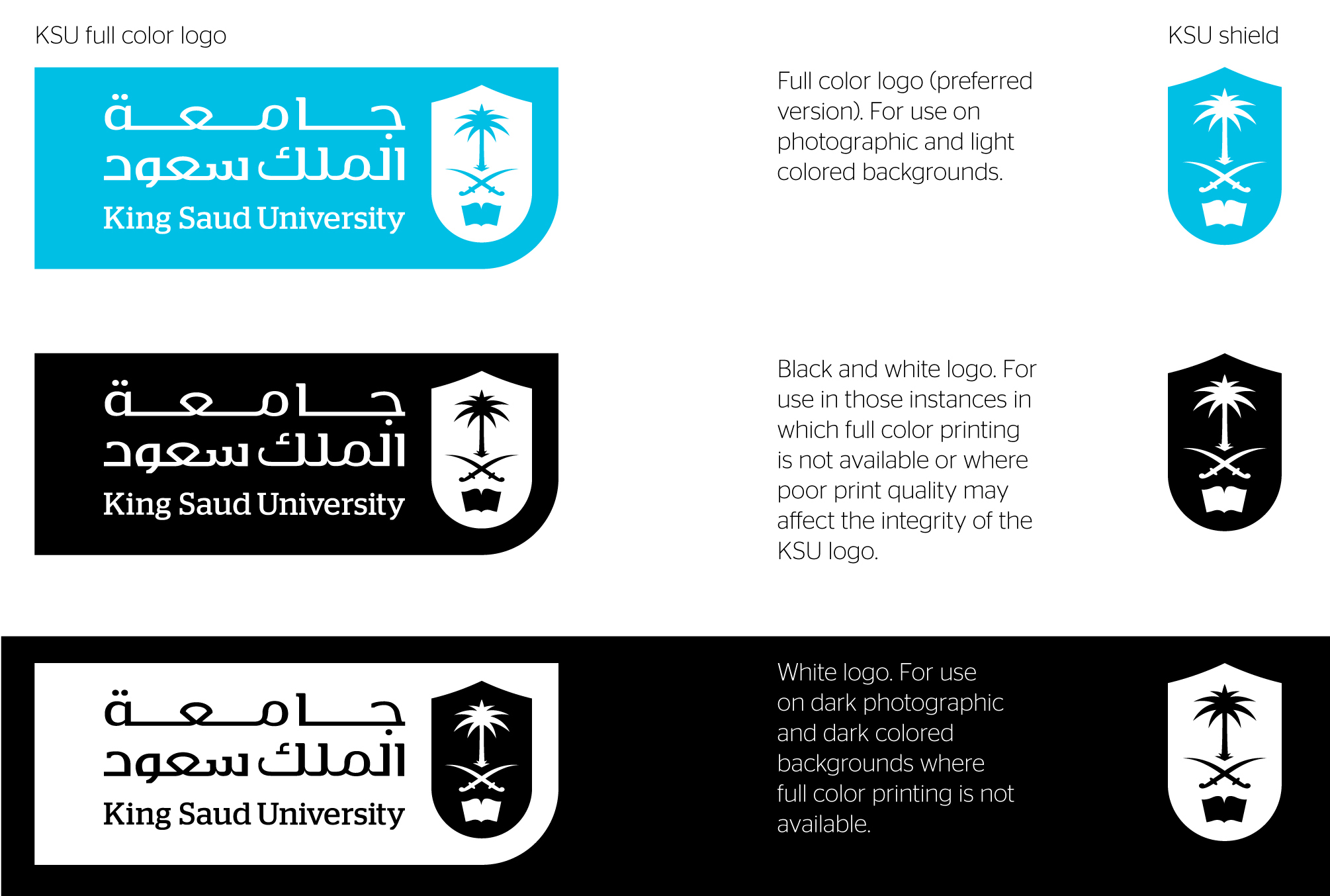 Practical Histology
Neuropsychiatry Block
Contents:
Cervical, thoracic, & lumbar spinal cord.
Ascending & descending tracts.
Unipolar, bipolar, pseudo-unipolar neurons.
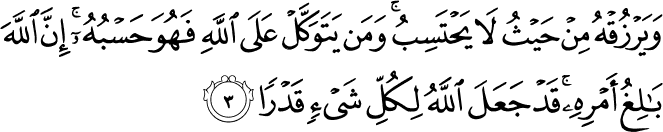 Things you need to know before the exam :
The pictures in the exam will be the same as the ones included in the slides.
Don’t try to take short cuts during the exam so avoid using abbreviations so you don’t lose marks. 
Please keep in mind that this work is done by students , so if there are any mistakes please inform us. 
This work is not by any means a reference. 
Please study hard and don’t worry the exam will be easy!!
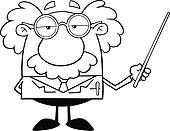 Cervical Spinal cord
Posterior 
intermediate sulcus 
separates gracile tract from cuneate tract
Posterolateral
 sulcus
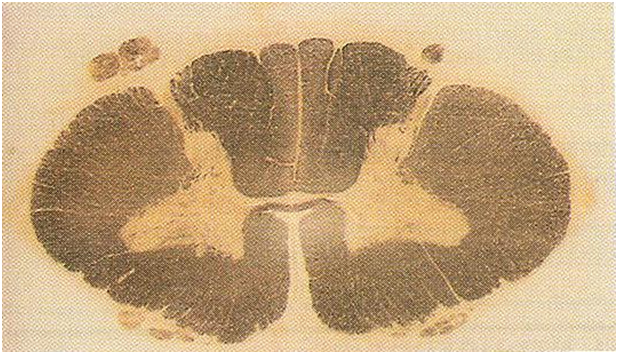 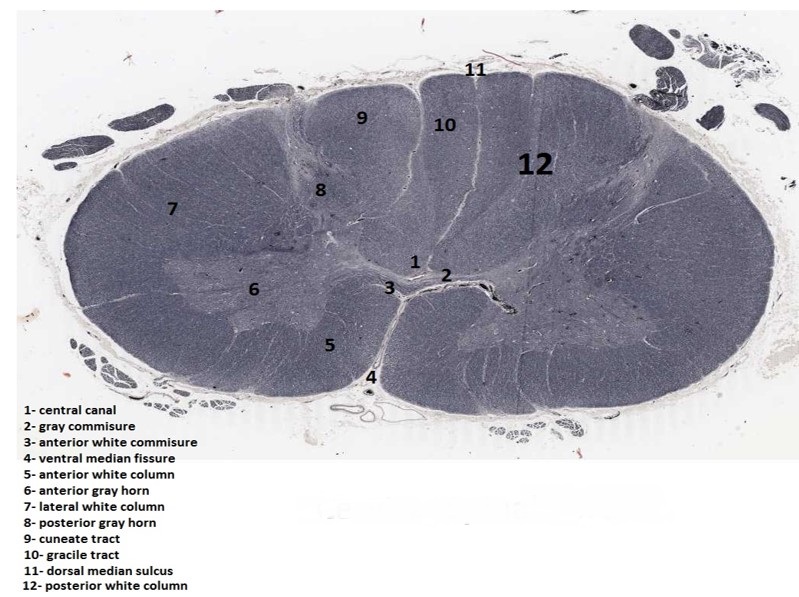 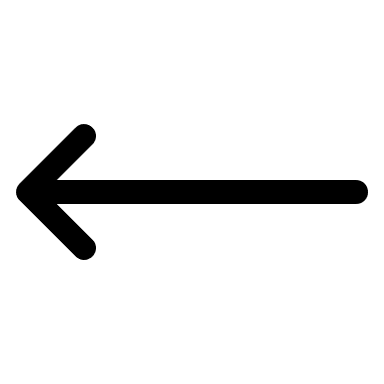 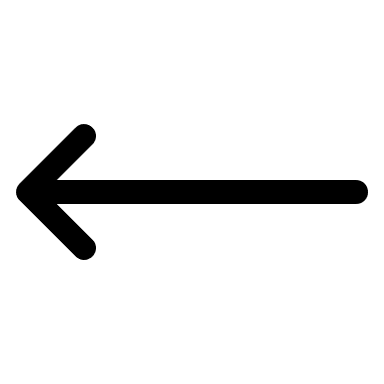 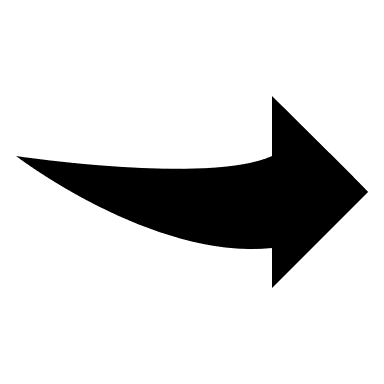 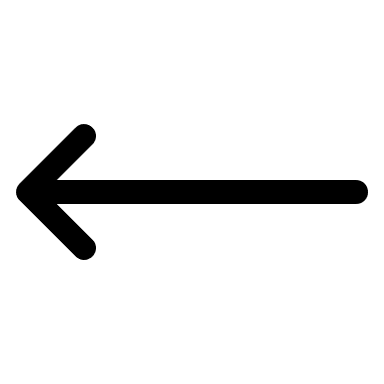 Features:
Oval in shape 
Wide ventral horn ‘’ Because of brachial plexus ‘’
Thin dorsal horn 
NO lateral horn
You have to memorize them all along with the features 
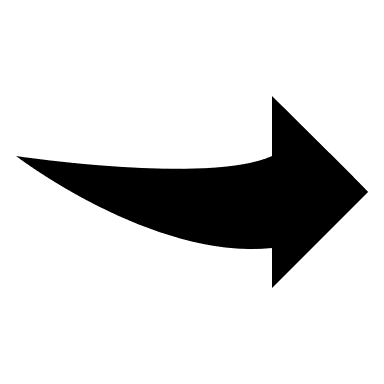 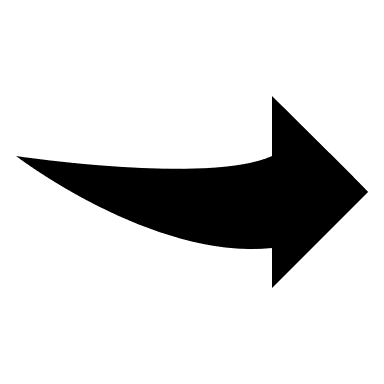 Thoracic Spinal cord
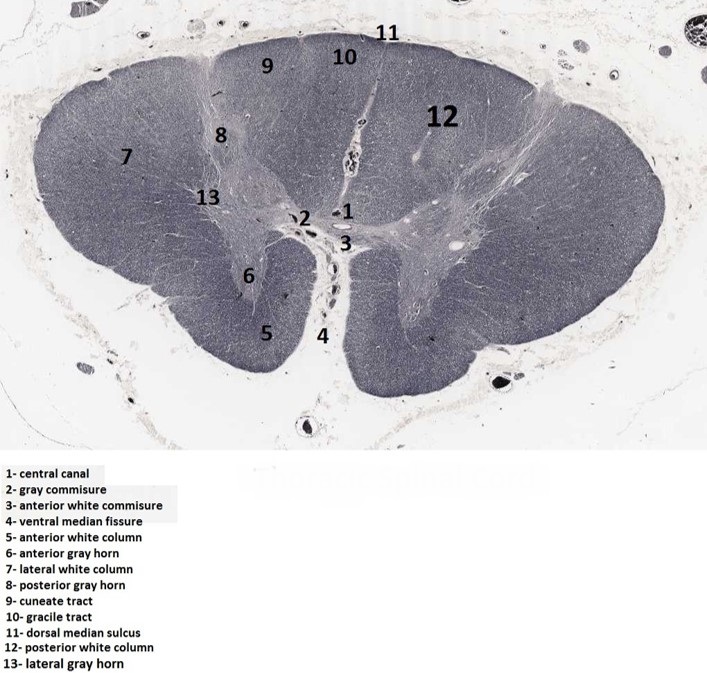 Features:
Ventral and dorsal horn are thin
It contains a lateral horn
You have to memorize them all along with the features 
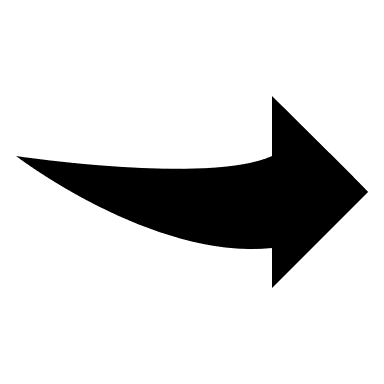 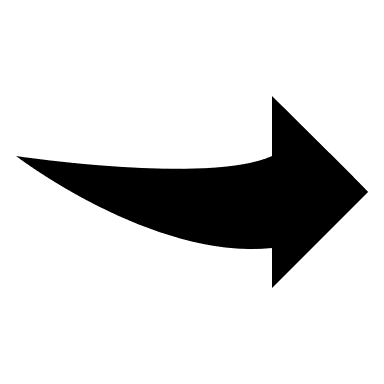 Lumbar Spinal cord
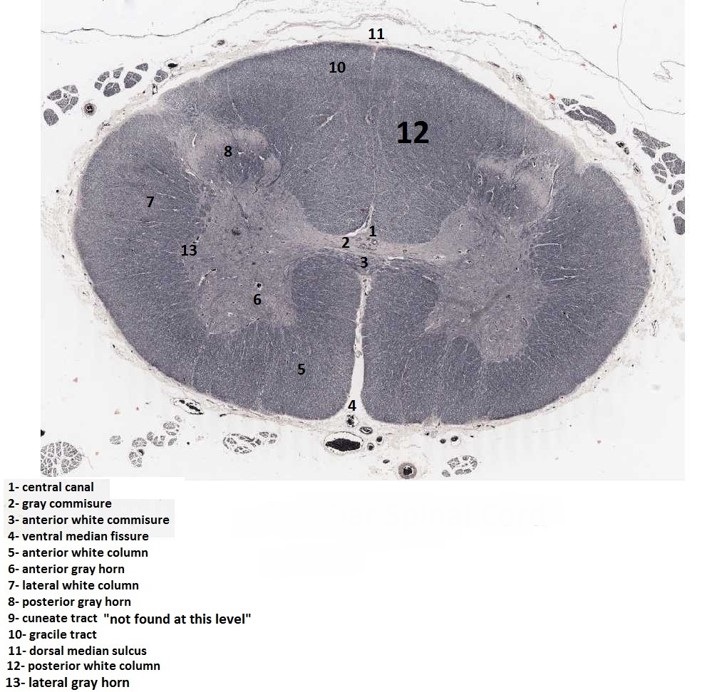 Note: don’t worry about the 13 structures, they’re the same in all the spinal cord segments except when there’s no lateral horn, or no cuneate!
Features:
Ventral and dorsal horn are wide
It doesn’t contain cuneate tract
You have to memorize them all along with the features 
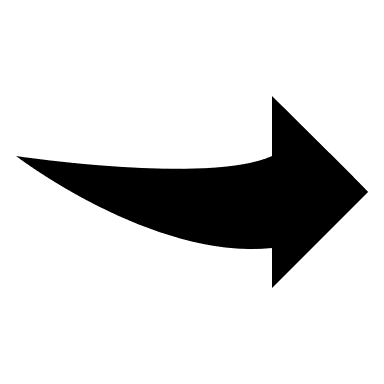 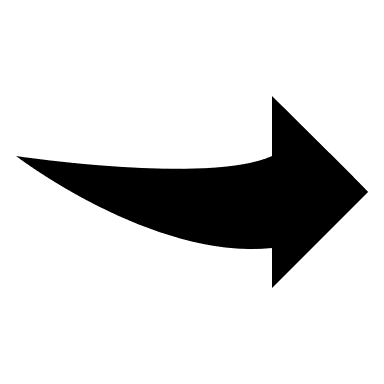 Remember: gracilis and cuneate ascending (sensory) tracts of the dorsal column.
Ascending & Descending Tracts
Identify the labelled structures 
Identify the function of each tract
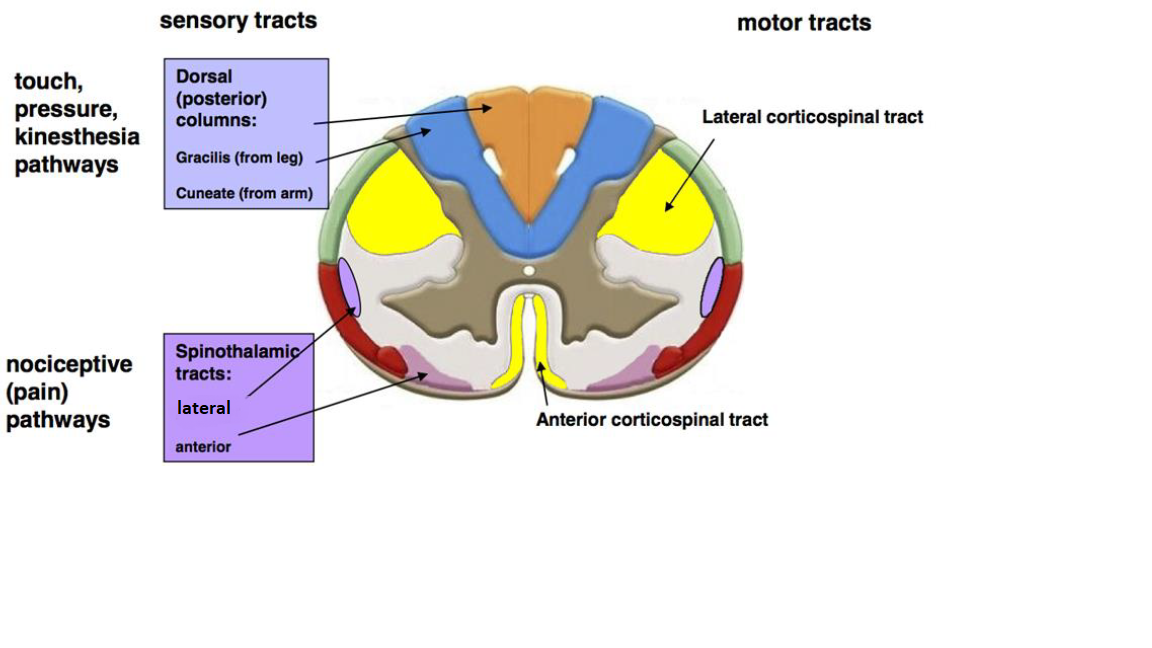 Pseudo-unipolar/Unipolar Neuron
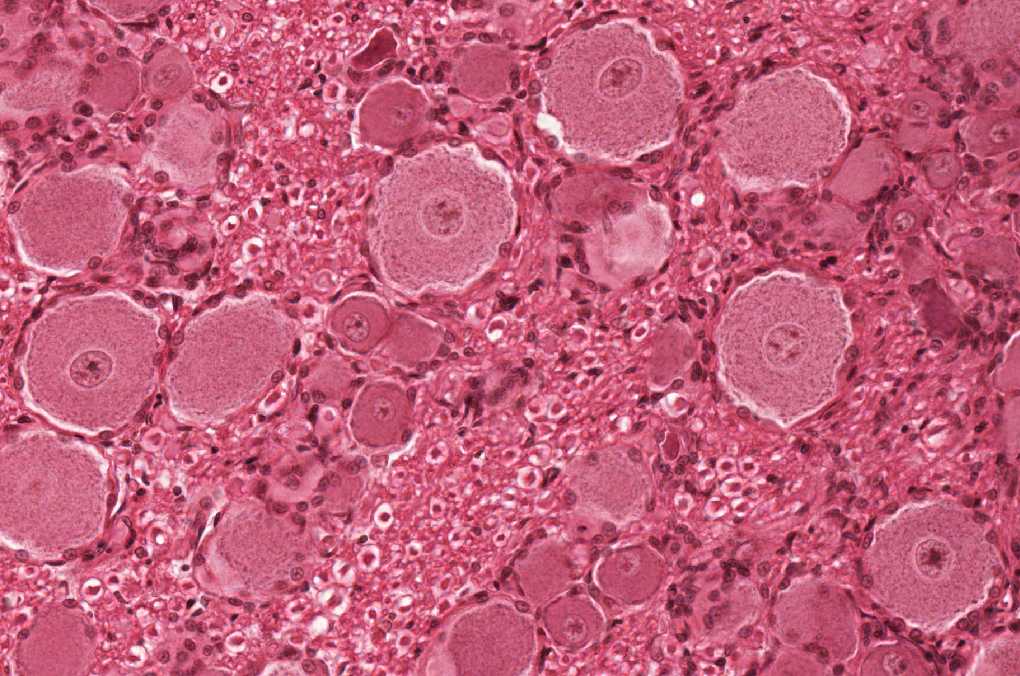 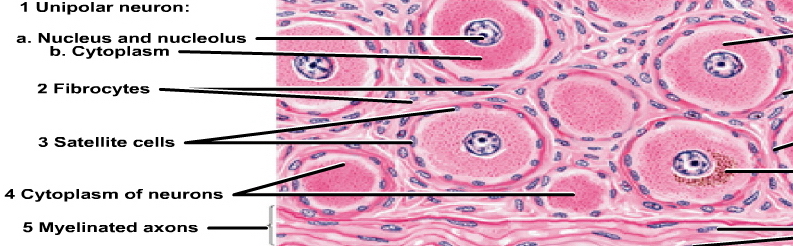 Contains: 
Cell body
Nucleus and Nucleolus
Nissl bodies 
Mitochondria
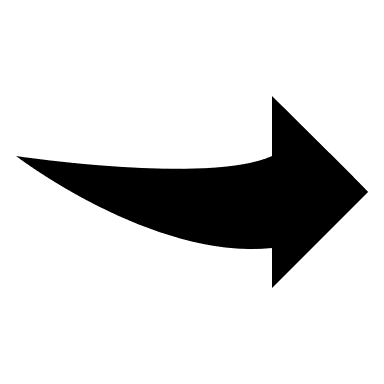 These features are NOT specific for this type only!  
They are found in every neuron!
Location: 
Dorsal root ganglion
Mesencephalic nucleus of the trigeminal nerve
Bipolar Neuron
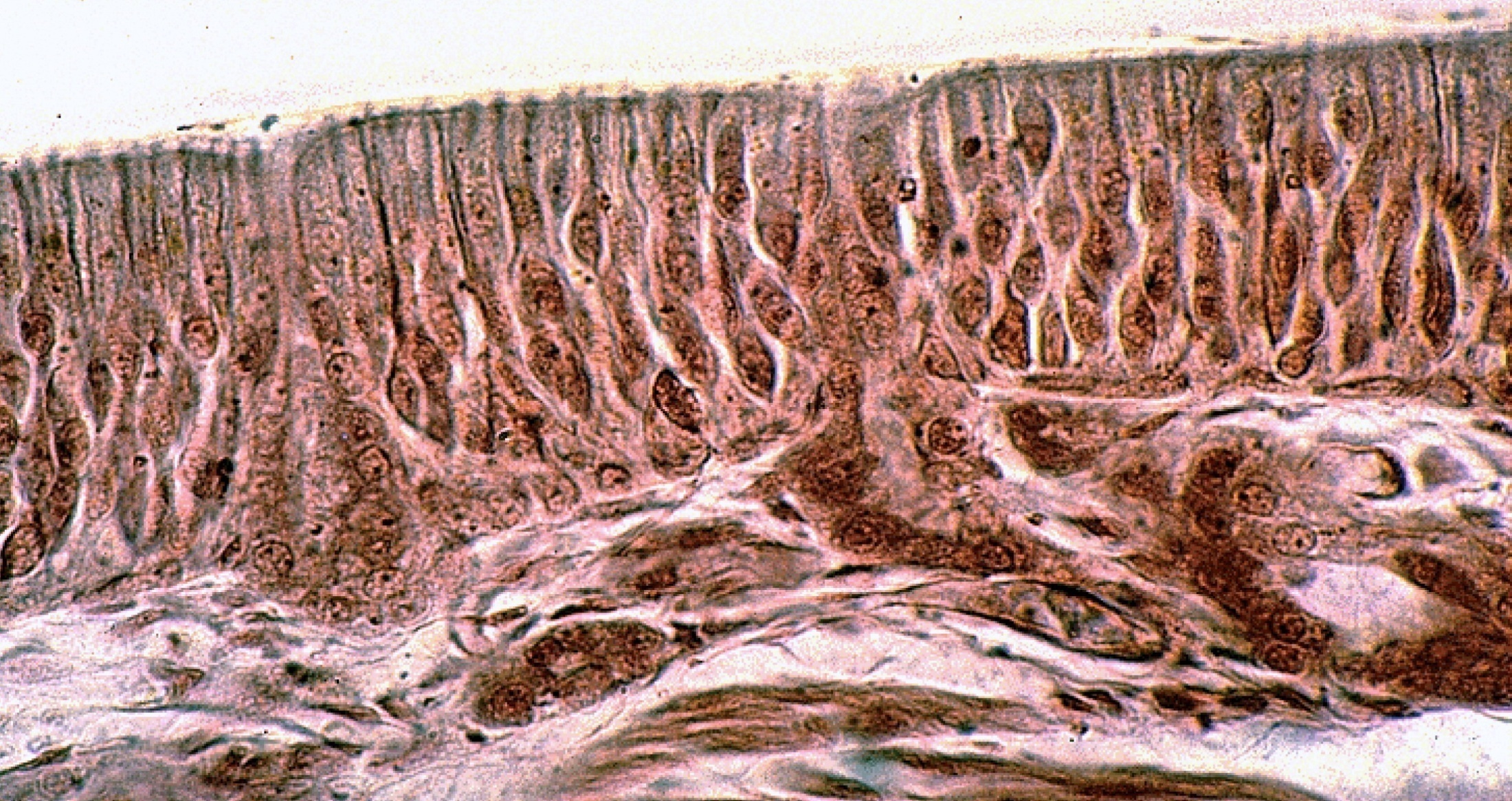 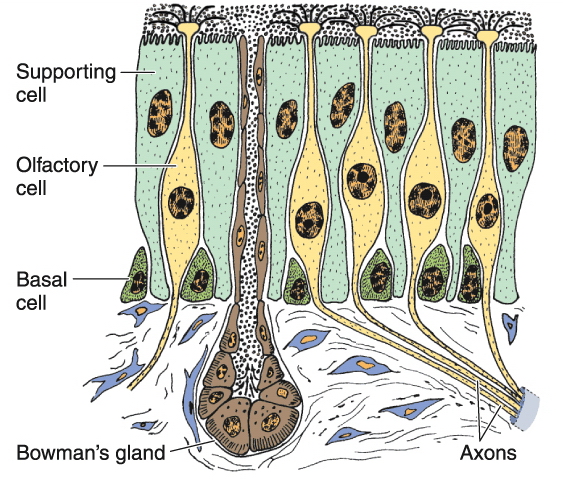 Contains: 
Cell body
Nucleus and Nucleolus
Nissl bodies 
Mitochondria
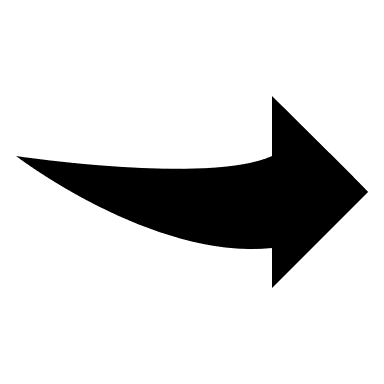 These features are NOT specific for this type only!  
They are found in every neuron!
Location: 
Olfactory Epithelium 
Retina
Multipolar Neuron
1- Stellate neuron:
*Location: 
 Anterior horn cells of the spinal cord
*Contains: 
Nucleus 
Nucleolus 
Nissl bodies 
Mitochondria
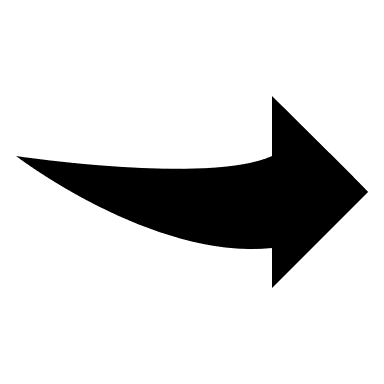 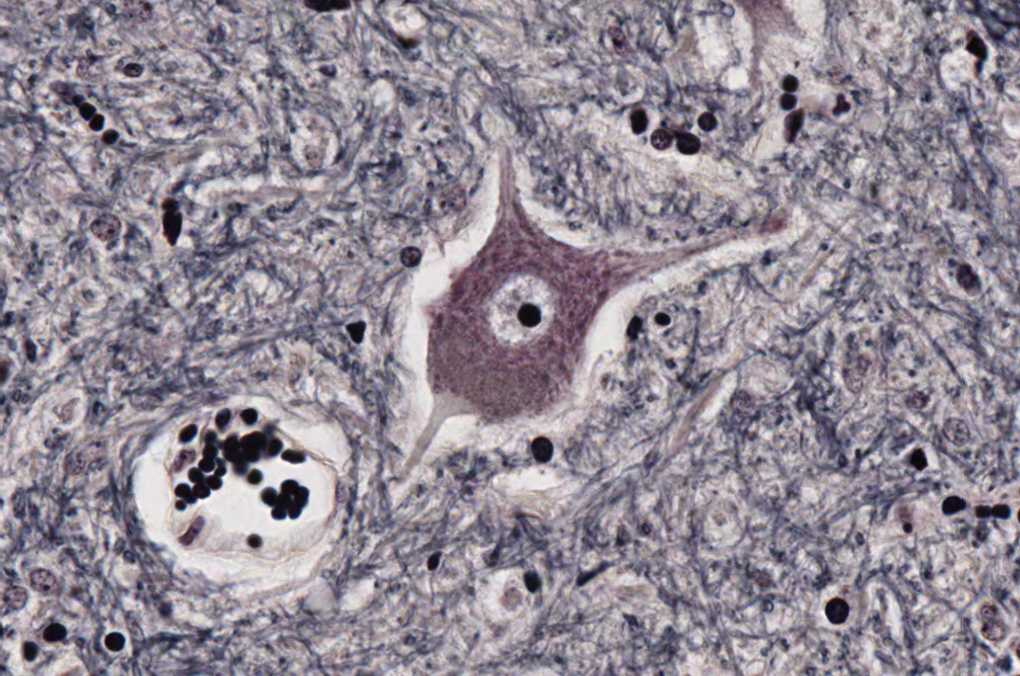 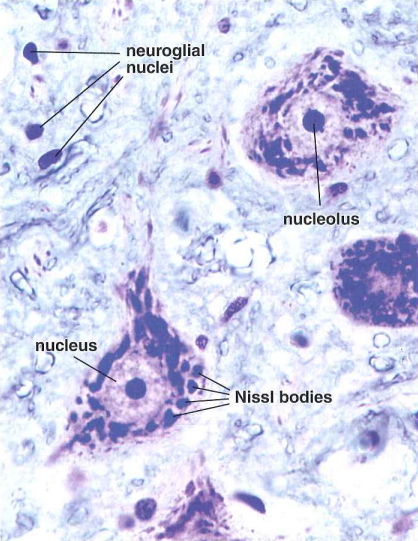 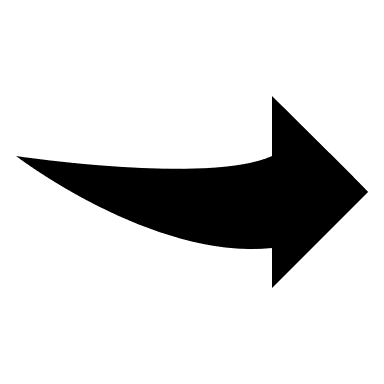 These features are NOT specific for this type only!  
They’ are found in every neuron!
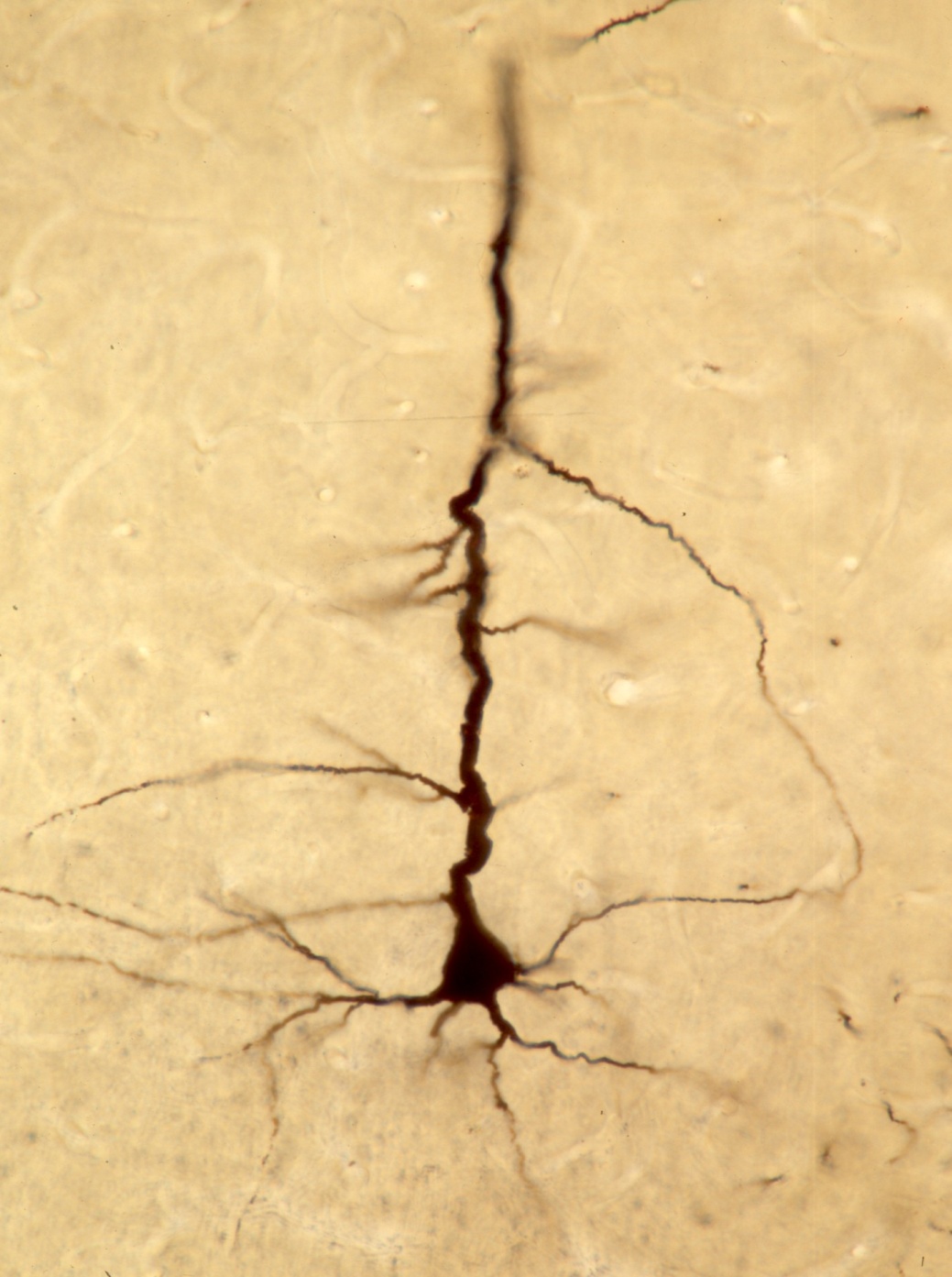 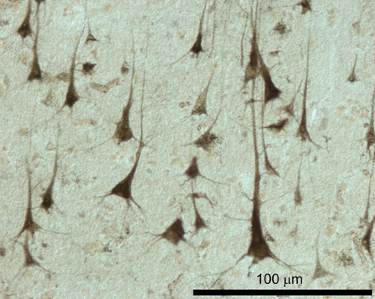 2- Pyramidal neuron:
*Location: 
 Cerebrum (motor area 4)
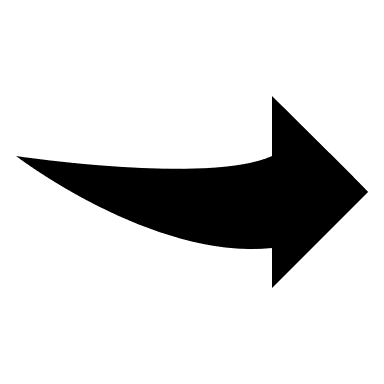 Multipolar Neuron
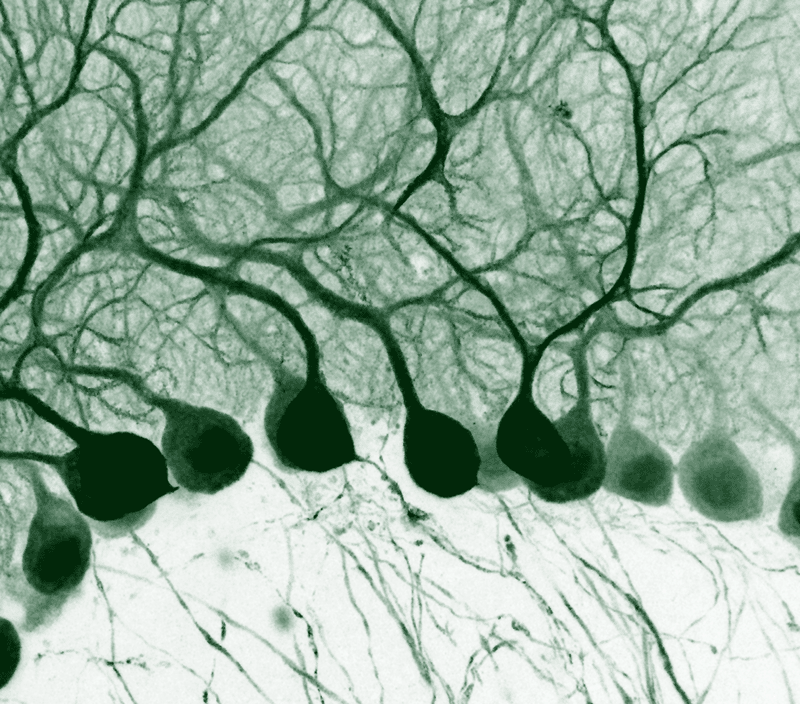 3- Pyriform neuron:
*Location: 
 Purkinje cells of cerebellum
*Contains: 
Purkinje cells with nucleus and nucleolus
Dendrites of Purkinje cells
Nissl bodies 
Mitochondria
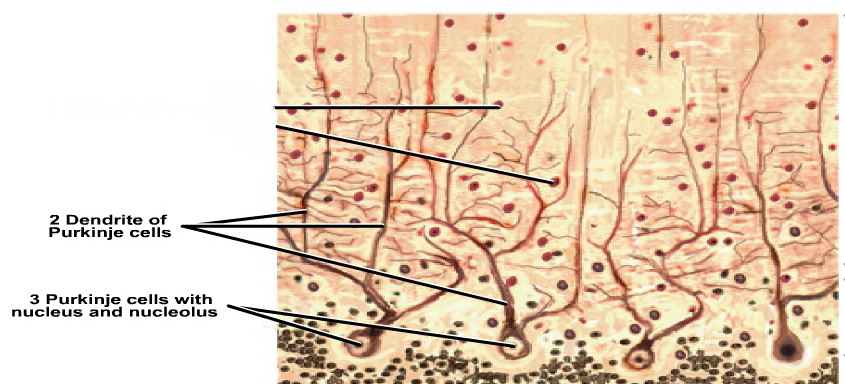 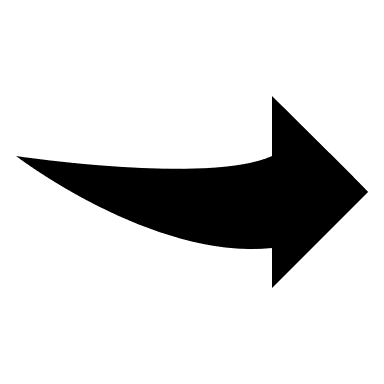 These features are NOT specific for this type only! , it’s found in every neuron
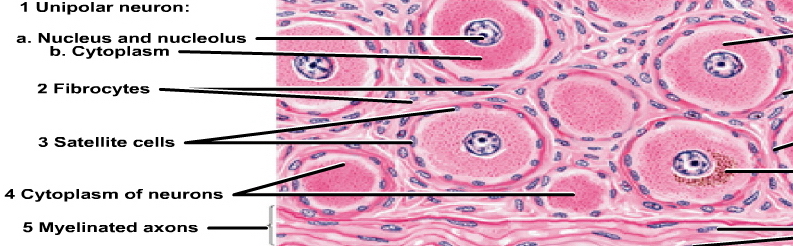 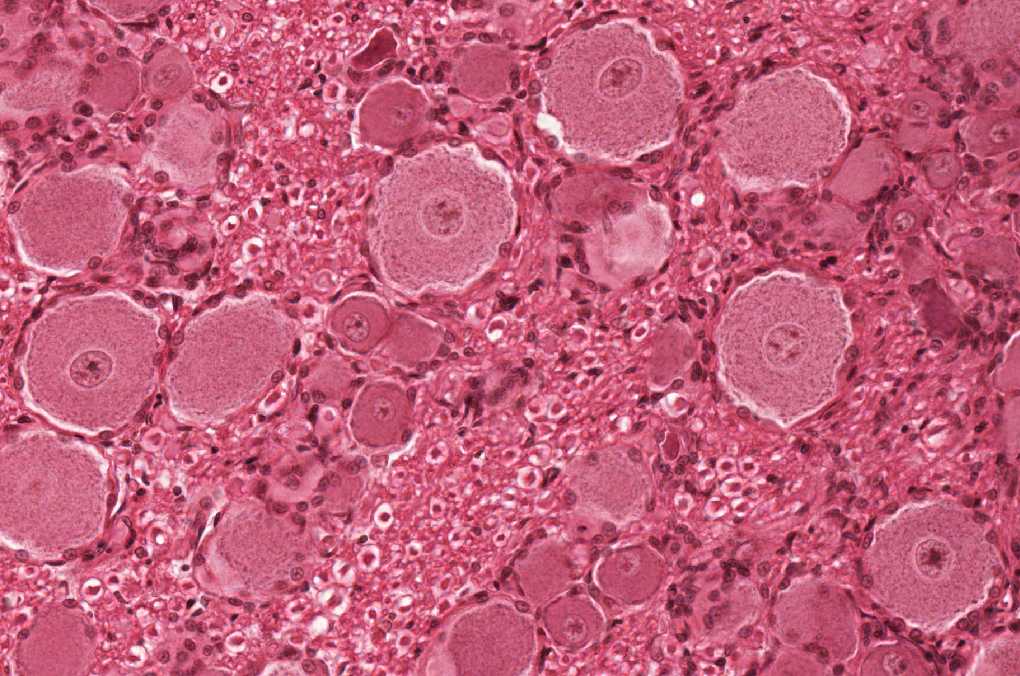 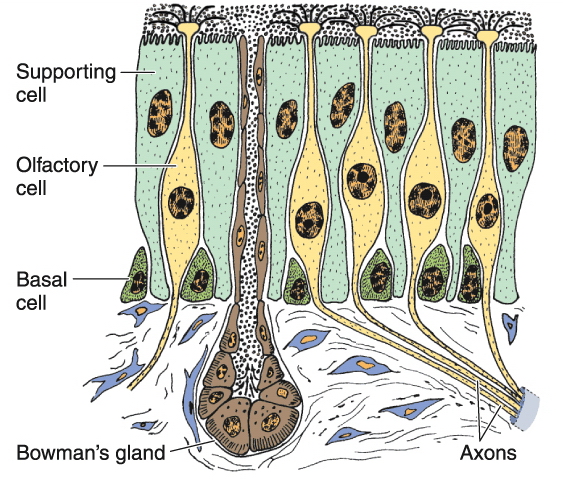 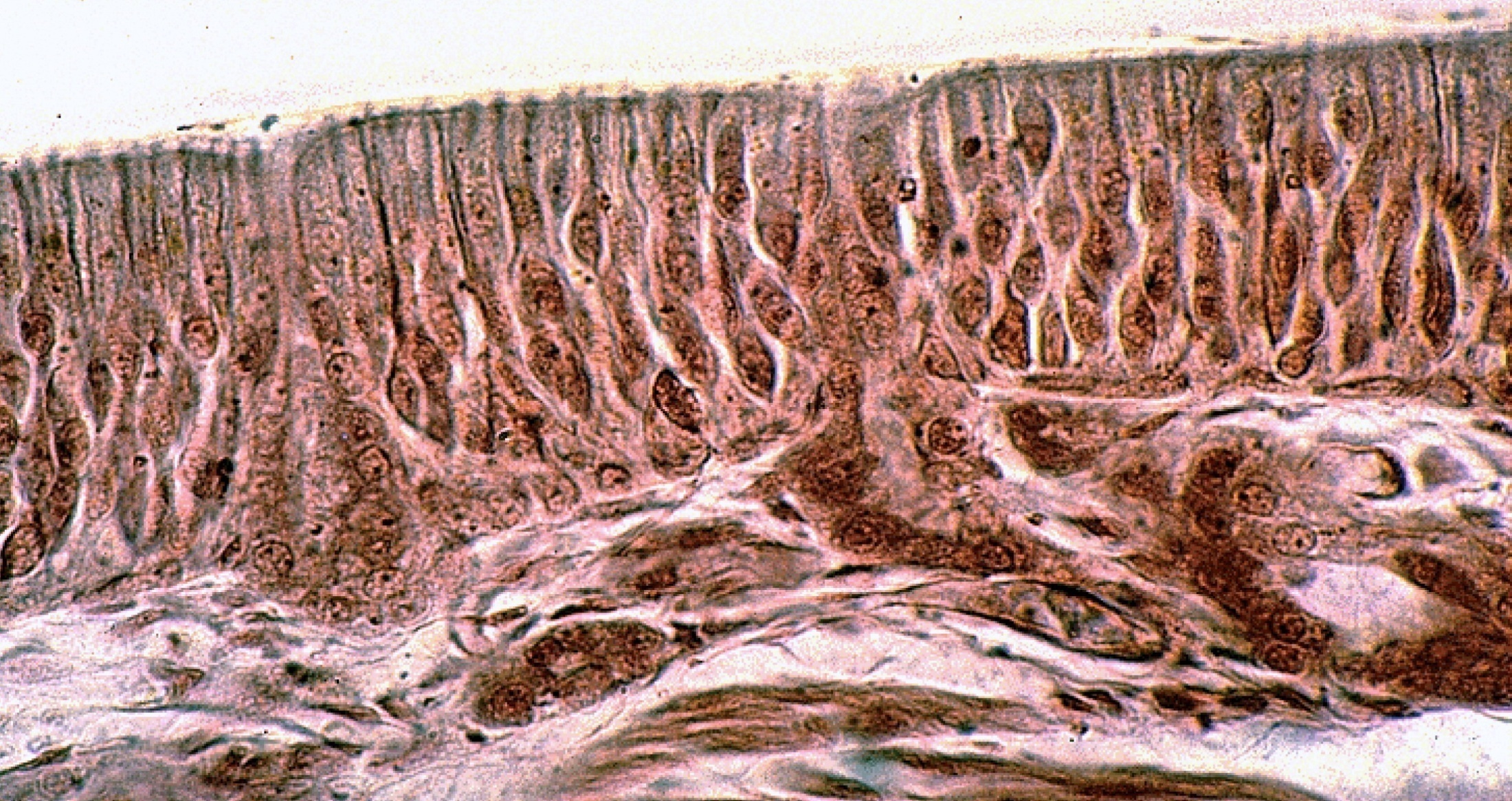 Location: 
 Anterior horn cells of the spinal cord
*Contains: 
Nucleus 
Nucleolus 
Nissl bodies 
Mitochondria
Location: 
 Purkinje cells of cerebellum
*Contains: 
Purkinje cells with nucleus and nucleolus
Dendrites of Purkinje cells
Nissl bodies 
Mitochondria
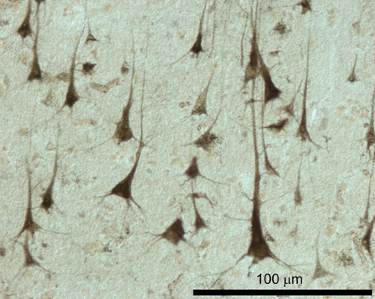 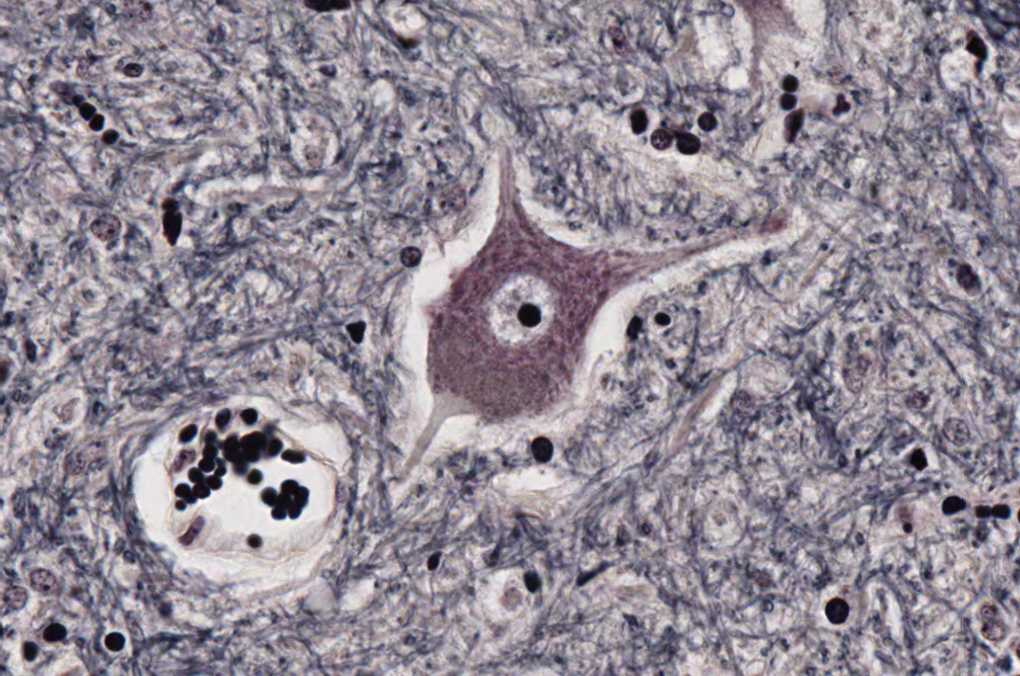 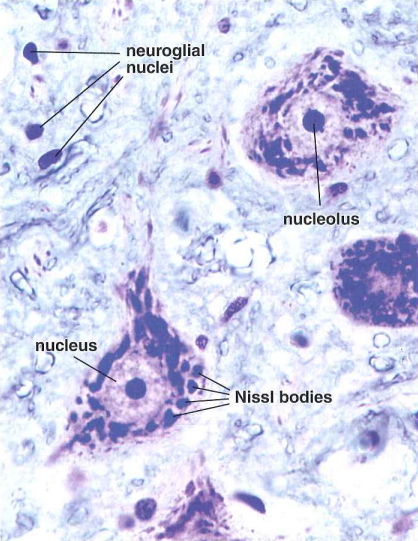 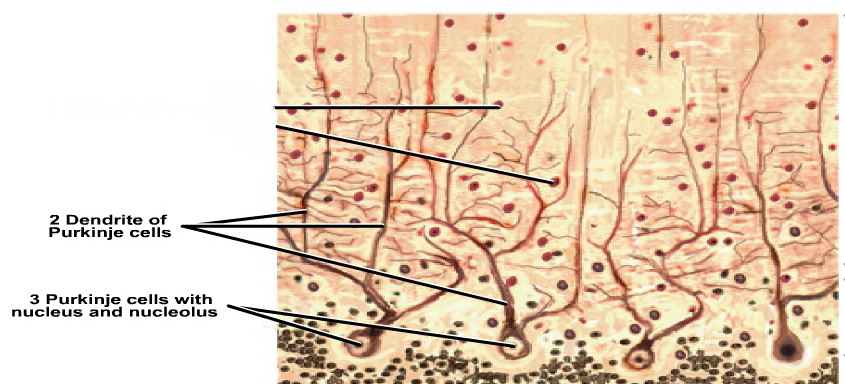 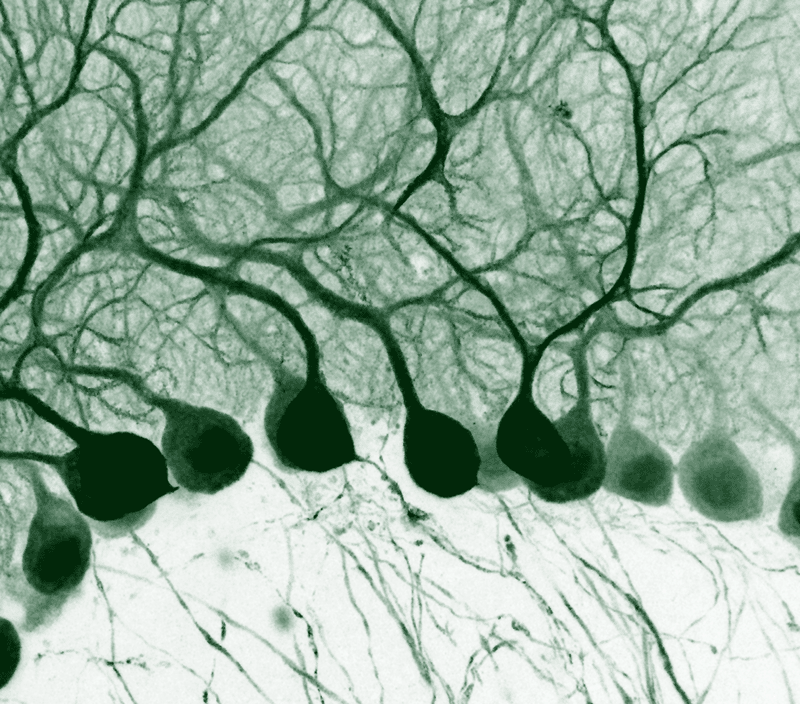 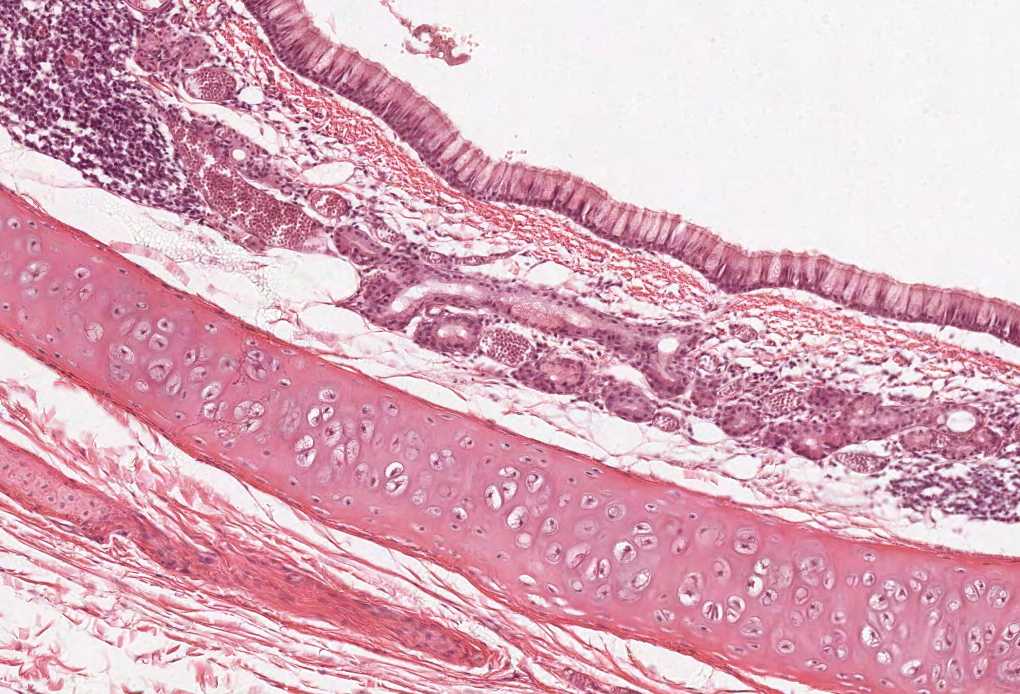 Thank you & good luck 
- Histology team
Team leaders:
Rana Barasain
Faisal Alrabaii
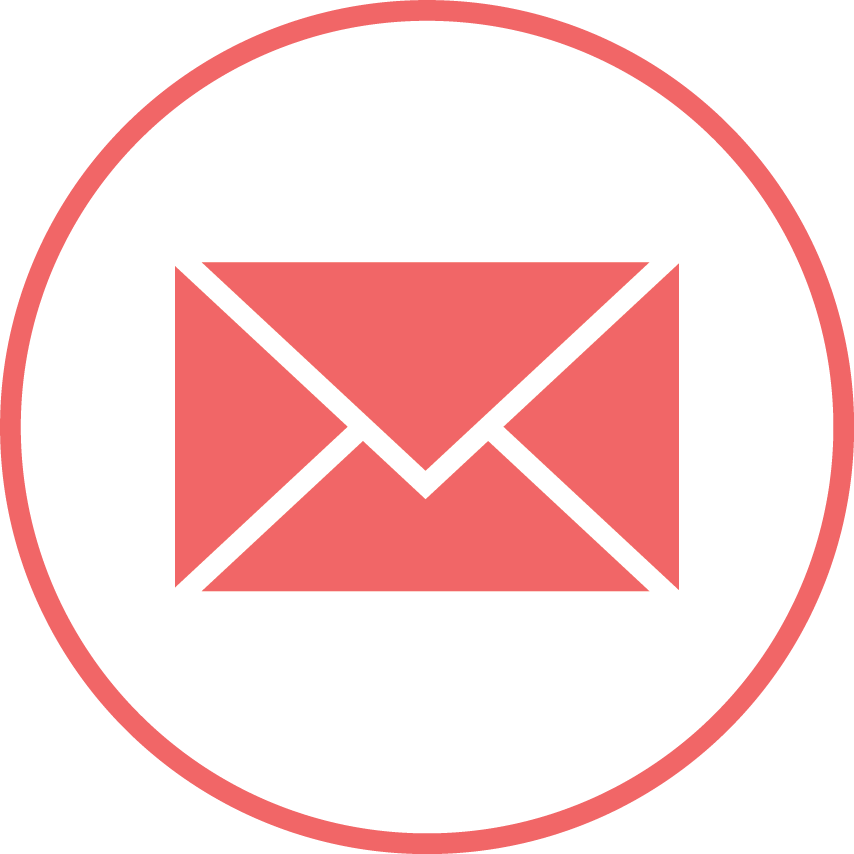 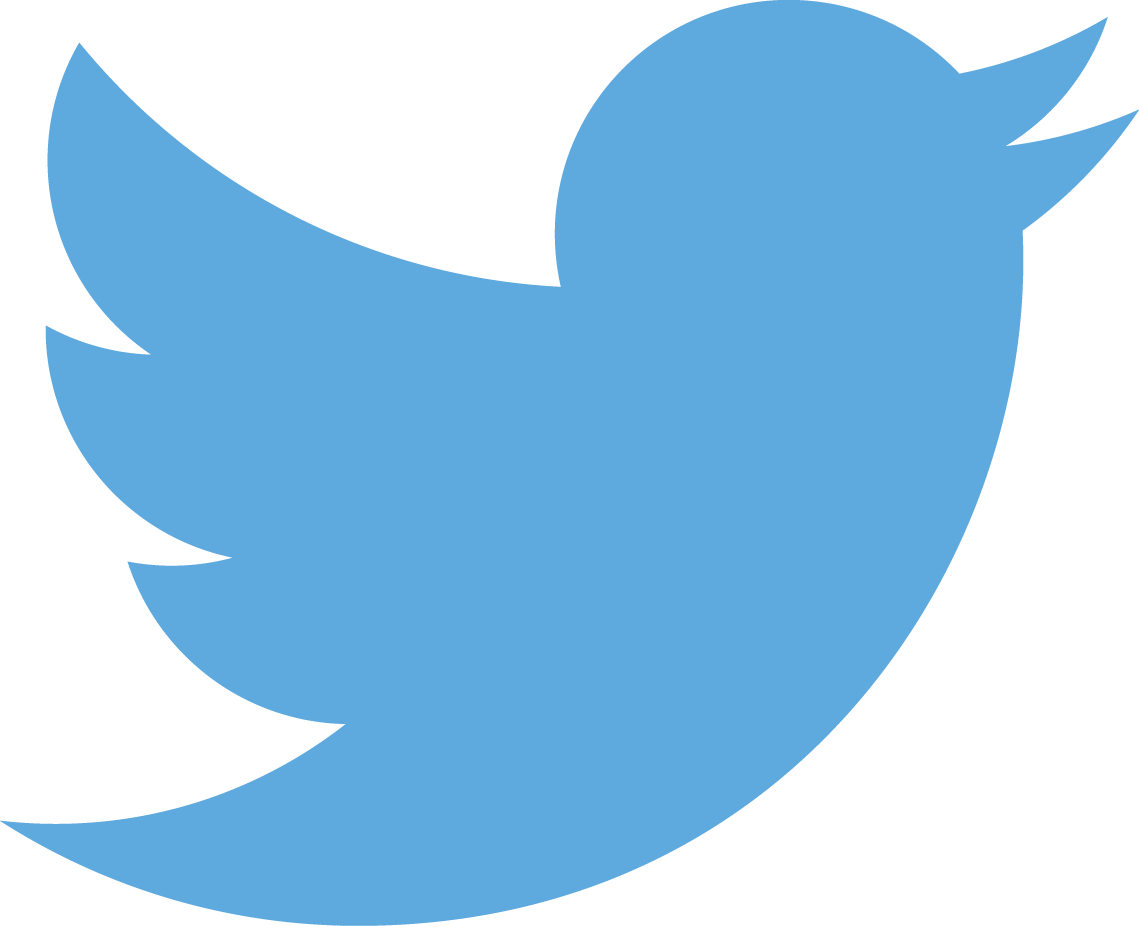 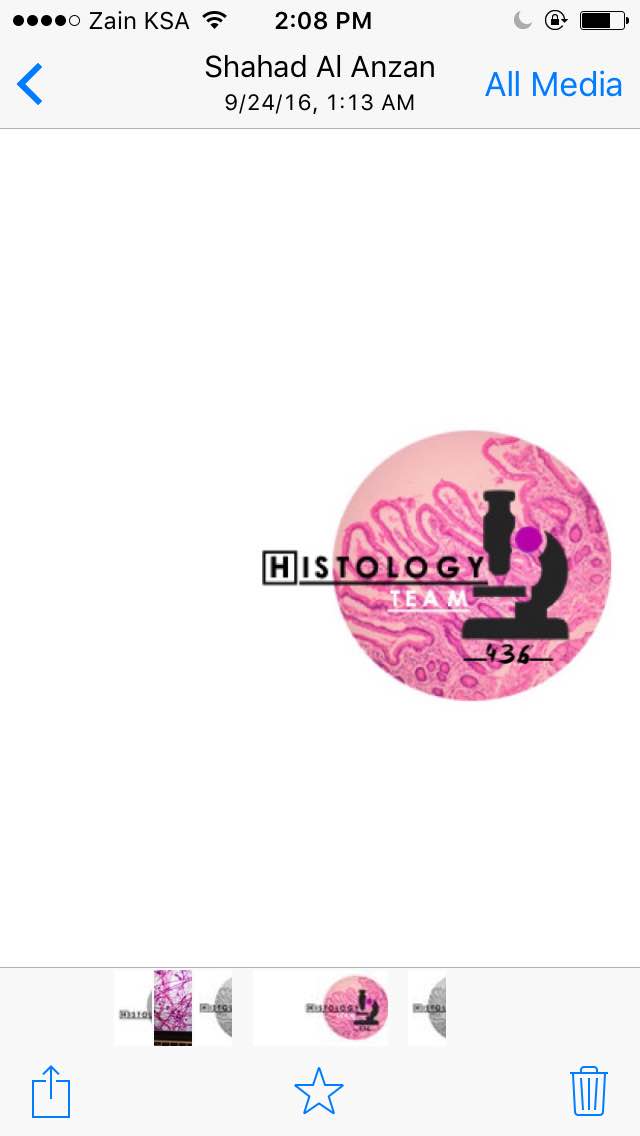 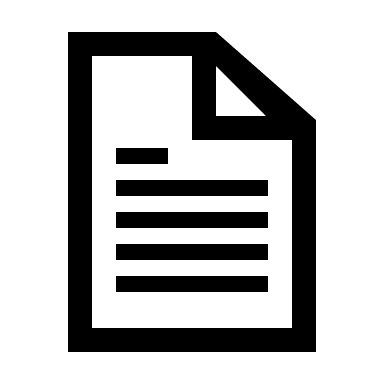 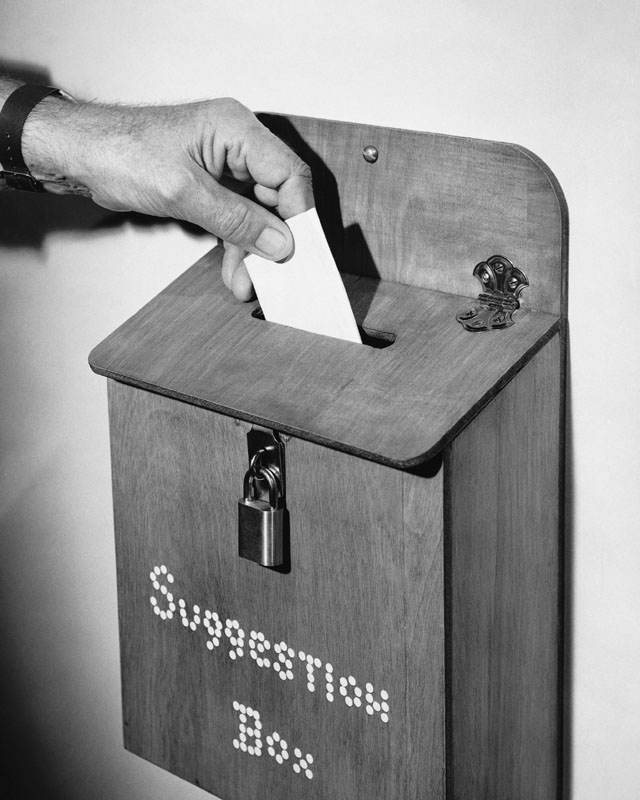